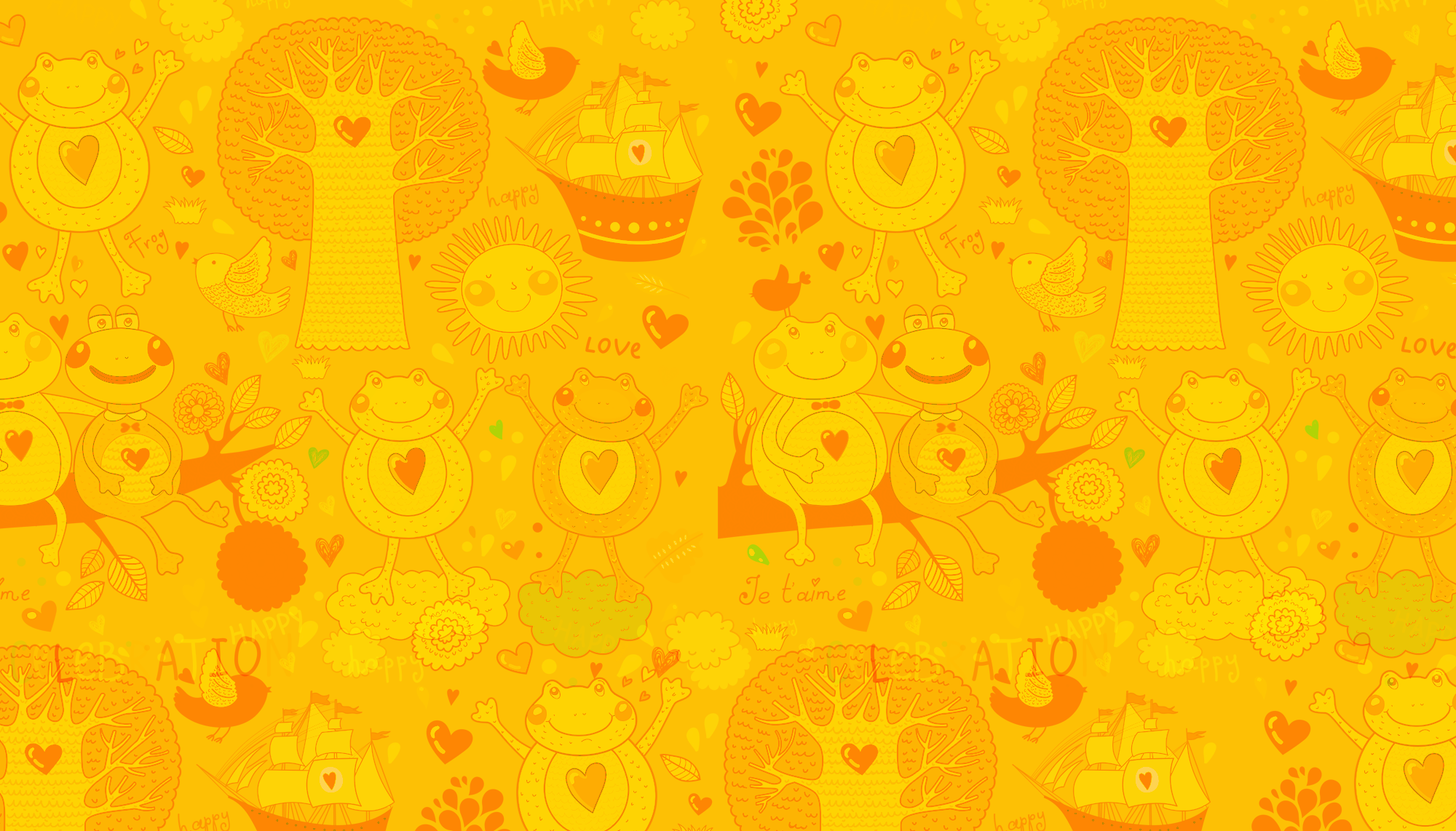 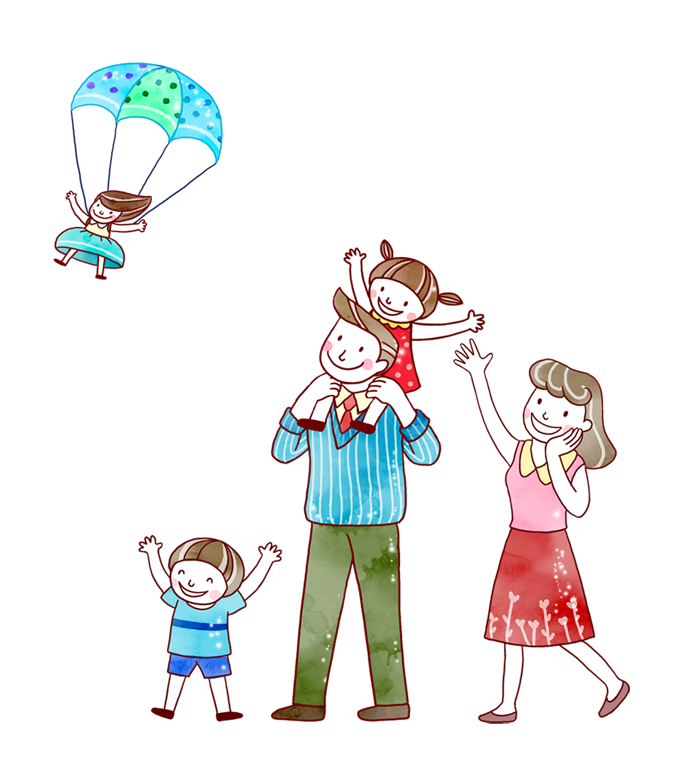 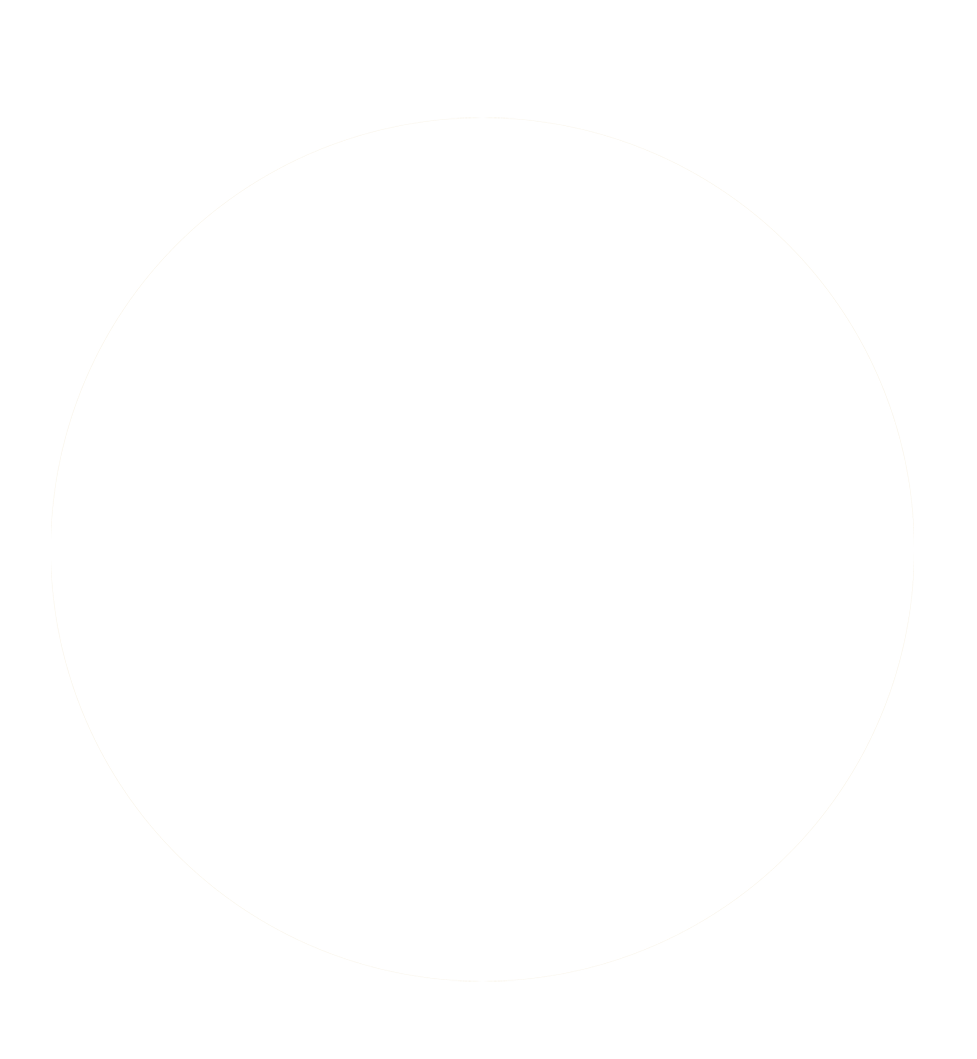 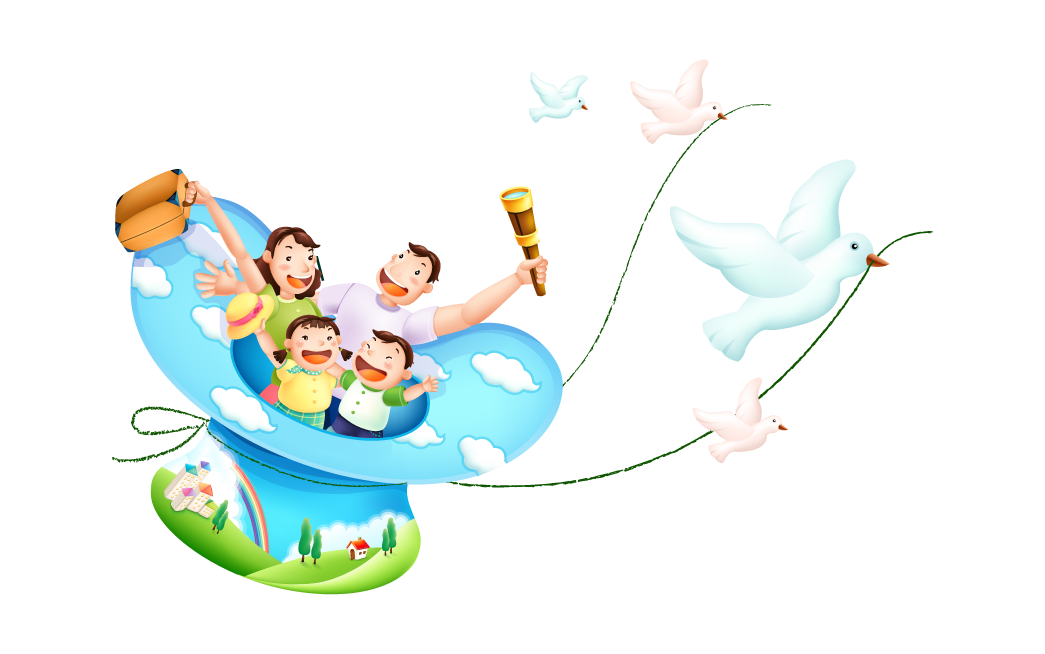 CHÀO MỪNG CÁC EM ĐẾN VỚI TIẾT
Đạo đức
 LỚP 1
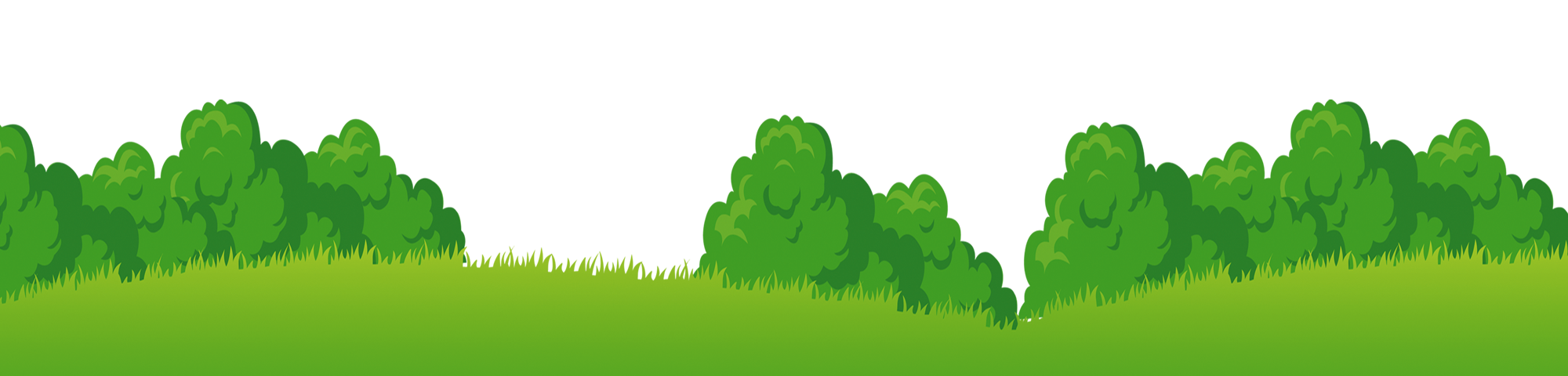 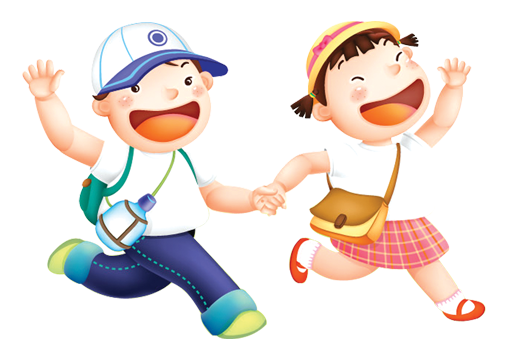 Chủ đề 8:
PHÒNG, TRÁNH TAI NẠN,
 THƯƠNG TÍCH
Bài 26:
PHÒNG, TRÁNH BỎNG
Khởi động
Em cùng các bạn hát bài “Lính cứu hỏa”
Sáng tác: Nguyễn Tiến Hưng
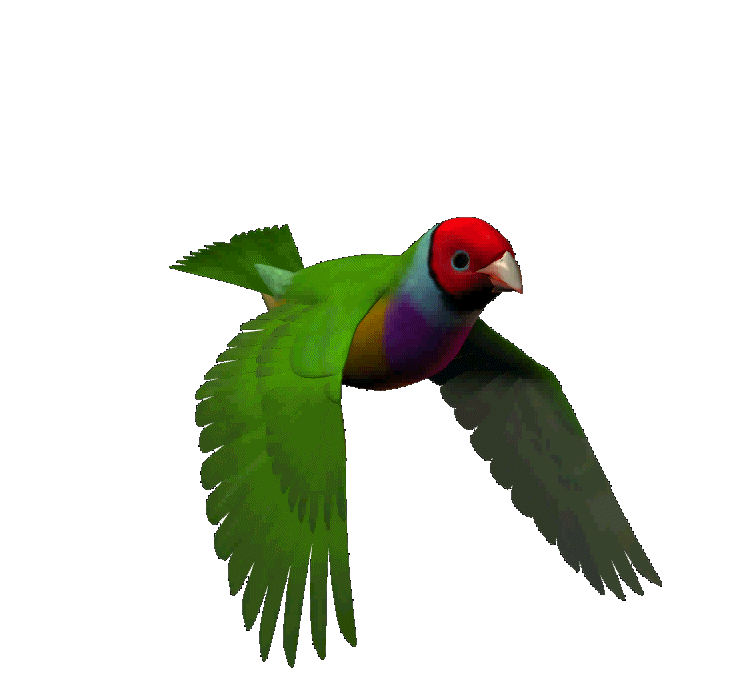 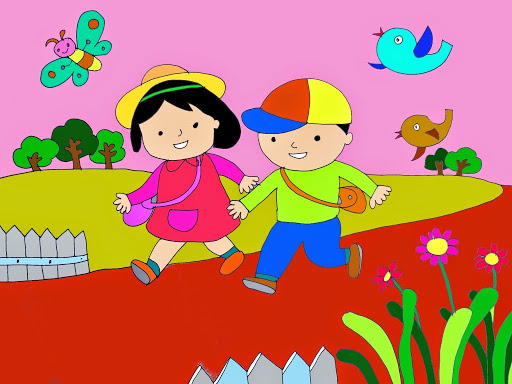 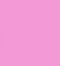 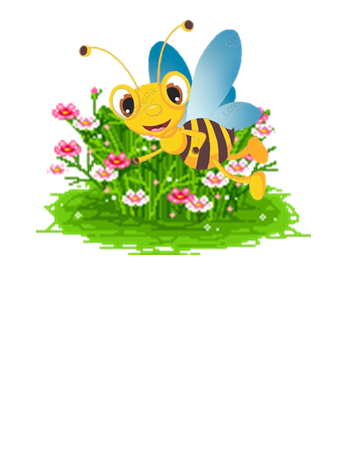 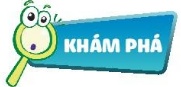 Em hãy chỉ ra những nguyên nhân có thể gây bỏng và hậu quả của nó??
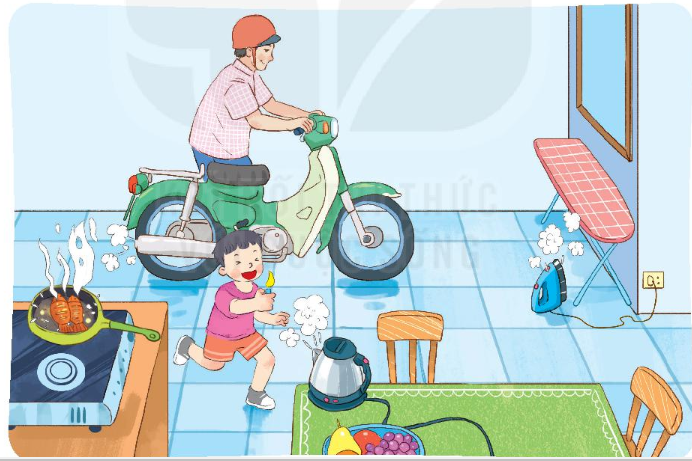 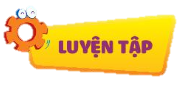 Việc nào nên làm? Việc nào không nên làm? Vì sao?
Con nhớ kiểm tra nước trước khi tắm nhé!
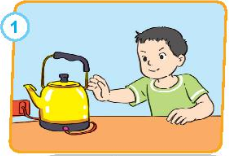 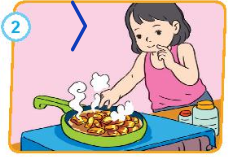 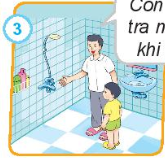 Em thổi cho nguội rồi hãy ăn nhé!
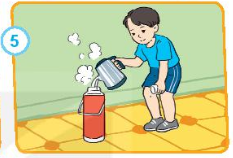 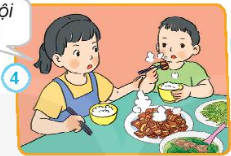 Hãy chia sẻ với bạn cách em phòng, tránh bị bỏng.
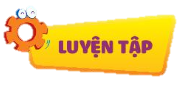 Việc nào nên làm? Việc nào không nên làm? Vì sao?
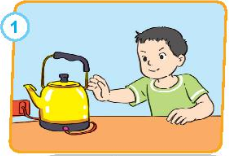 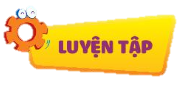 Việc nào nên làm? Việc nào không nên làm? Vì sao?
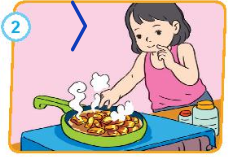 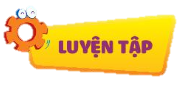 Việc nào nên làm? Việc nào không nên làm? Vì sao?
Con nhớ kiểm tra nước trước khi tắm nhé!
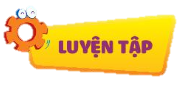 Việc nào nên làm? Việc nào không nên làm? Vì sao?
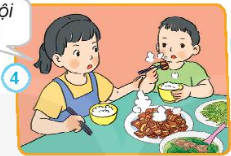 Em thổi cho nguội rồi hãy ăn nhé!
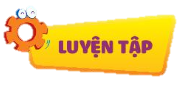 Việc nào nên làm? Việc nào không nên làm? Vì sao?
Con nhớ kiểm tra nước trước khi tắm nhé!
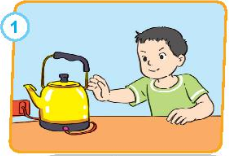 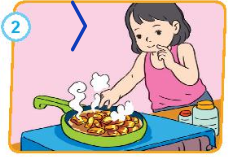 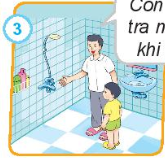 Em thổi cho nguội rồi hãy ăn nhé!
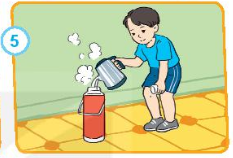 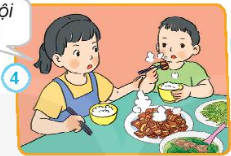 Hãy chia sẻ với bạn cách em phòng, tránh bị bỏng?
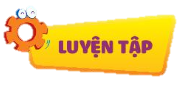 Hành vi nào an toàn? Hành vi nào không an toàn? Vì sao?
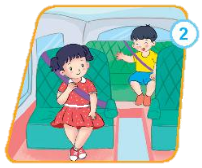 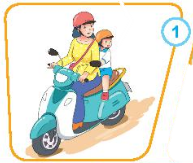 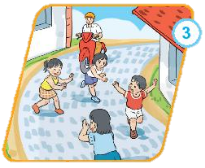 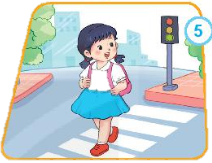 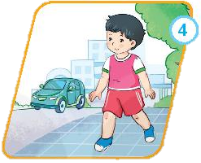 Em sẽ làm gì 
để phòng, tránh 
tai nạn giao thông?
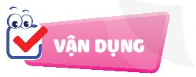 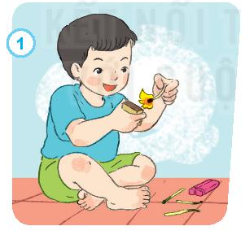 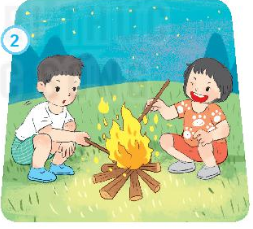 Em sẽ khuyên bạn điều gì?
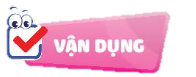 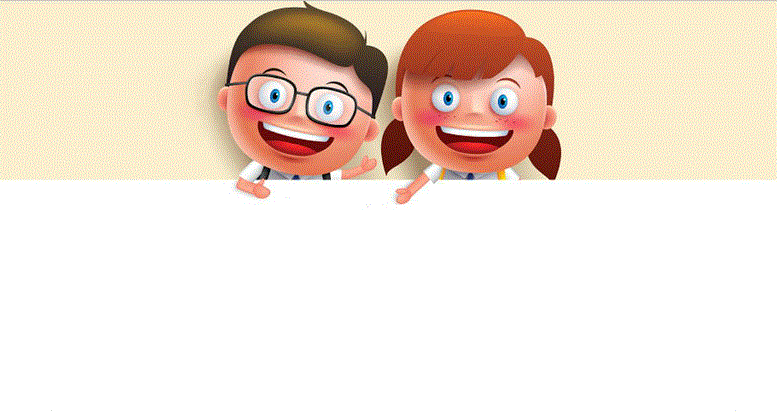 Pô xe, phích nước, bàn là
Bếp đun, lửa nóng,… tránh xa, chớ gần.
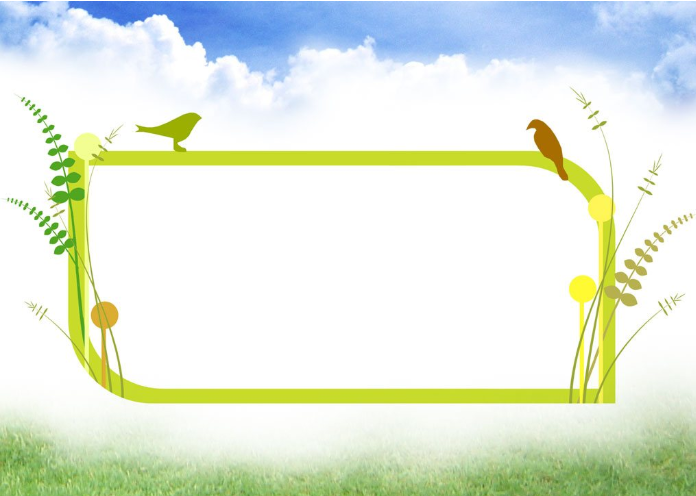 Củng cố